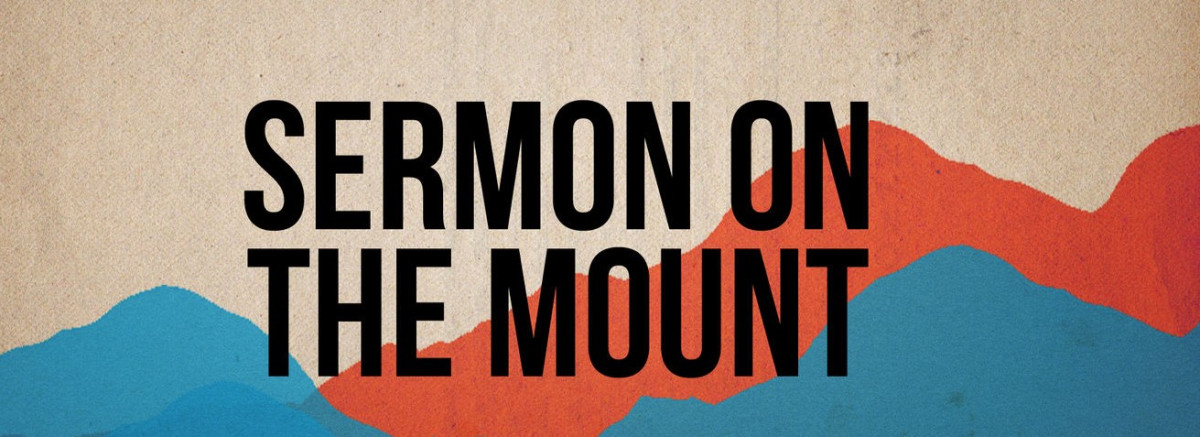 Matthew 5-7
Filled With Challenges
Forgive those who have sinned against us.
Don’t make money/material things our master.
Seek first the kingdom of heaven; lay up treasures in heaven; make spiritual things, things that endure your number one priority.
Do not worry about tomorrow.
Avoid hypocritical, unmerciful judgments.
Take the road less traveled.
Possess the wisdom/knowledge to discern false prophets, to recognize the swine and pigs.
But DO them we must!
Matthew 5:19-20.
Matthew 7:21-27.
Thankfully, this sermon is also filled with INCENTIVES.
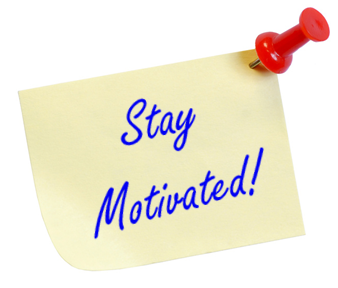 Incentives
Jesus offers the hope of a reward in heaven.
Matthew 5:10-12.
Hebrews 11:24-26.
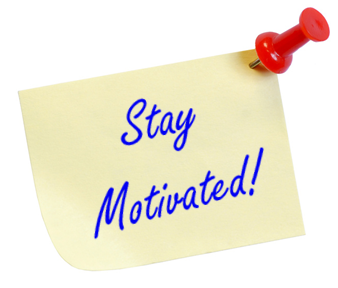 Incentives
Jesus warns us about the danger of being cast into hell.
Matthew 5:22, 29-30.
Mark 9:42-48.
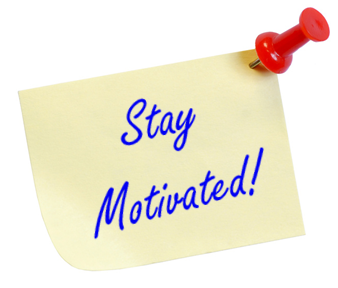 Incentives
Jesus offers us, then, the choice between everlasting life and everlasting destruction.
Matthew 7:13-14.
The same approach used much earlier by Moses: Deuteronomy 30:19-20.
Mark 16:16.
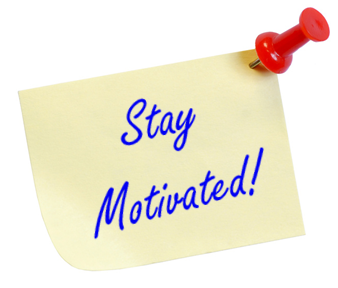 Incentives
God sees everything we do, say, think.
“Sees in secret”: Matthew 6:3-4, 6, 17-18.
Hebrews 4:13; Revelation 2:23.
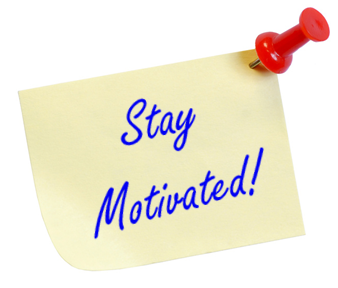 Incentives
Can’t be forgiven if we don’t forgive.
Matthew 6:12, 14-15.
Ephesians 4:32.
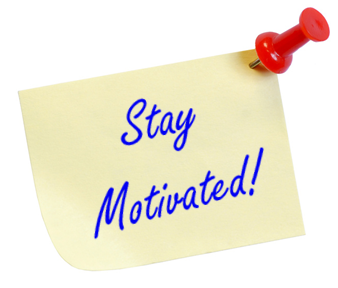 Incentives
God loves us, knows just what we need, and He will graciously provide it.
Matthew 6:11, 25-34; 7:7-11.
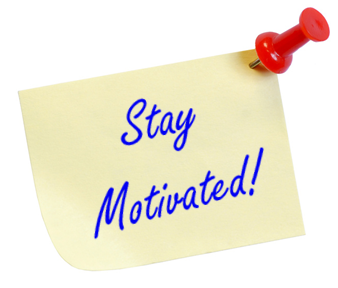 Incentives
Jesus offers us the opportunity to build something that will endure, something that will withstand the storms of life.
Matthew 7:24-27.